International Union
of
Pure and Applied CHEMISTRY
---
IUPAC Global Role and Activities
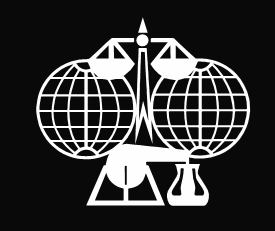 www.iupac.org
Mission
Values
Vision
Provides objective scientific expertise and develops the essential tools for the application and communication of chemical knowledge for the benefit of humankind and the world.
Scientific excellence, communication, transparency, diversity, and ethical behavior
An indispensable worldwide resource for chemistry
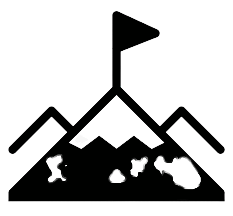 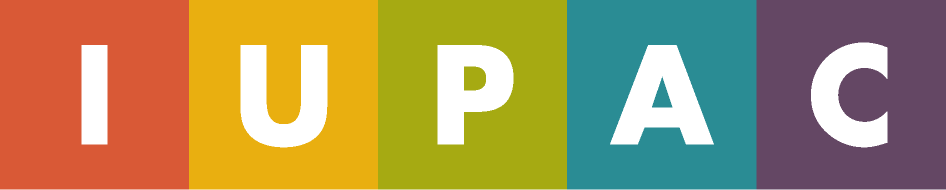 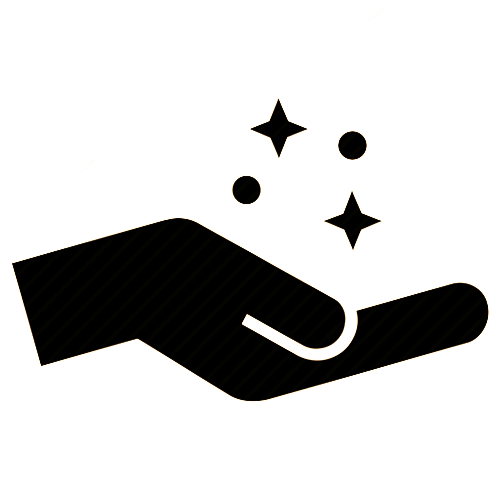 [Speaker Notes: The VISION of IUPAC is to be an indispensable worldwide resource for chemistry. 
The MISSION is to provide objective scientific expertise and to develop the essential tools for the application for chemical knowledge for the benefit of humankind and the world. 
The VALUES center on scientific excellence, communication, transparency, diversity and ethical behavior. 
How does IUPAC uniqueness translate into roles that contribute to advancement of chemistry?]
IUPAC’s unique role in the world chemistry community
[Speaker Notes: NEXT
How does IUPAC accomplish its mission ? 
Providing a common language for chemistry
Fostering sustainable development
Advocating the free exchange of scientific information]
How does IUPAC accomplish its mission ? 
Providing a common language for chemistry
Fostering sustainable development
Advocating the free exchange of scientific information
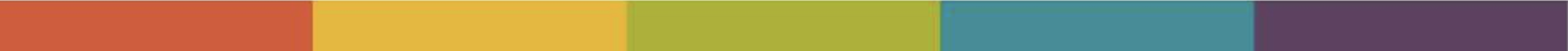 [Speaker Notes: NEXT Governance and memberships]
Governance by Member Nations (54)
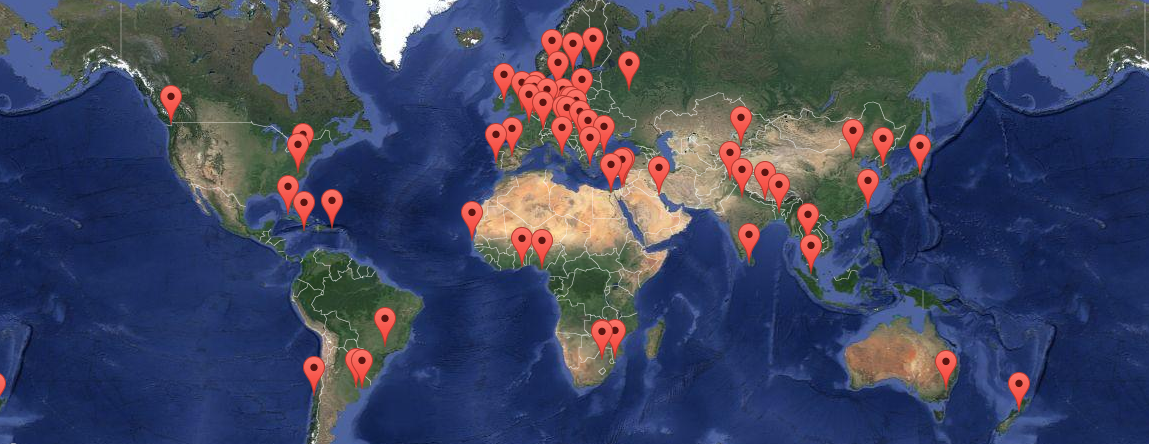 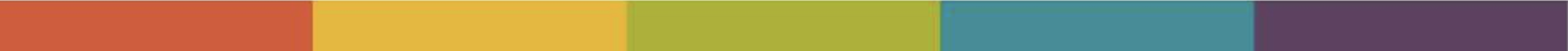 IUPAC Membership
National Adhering Organizations  (NAO) -  the Governing bodies (Council) of IUPACChemical Societies, National Academies and institutions representing national chemical interests
Associate National Adhering Organizations
Observer Status 
Associated Organizations (AO)
International organizations that share common goals and interest with IUPAC
Company Associates (CA)
Industrial companies, research and development institutions
Individual Members (affiliate members, AMP)
Membership for individuals (coordinated by NAOs, Societies or directly with IUPAC)
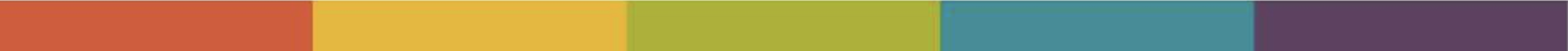 [Speaker Notes: Membership from organization to individuals]
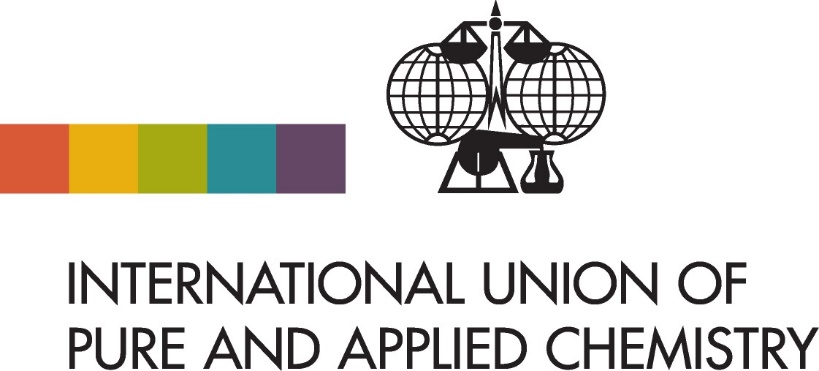 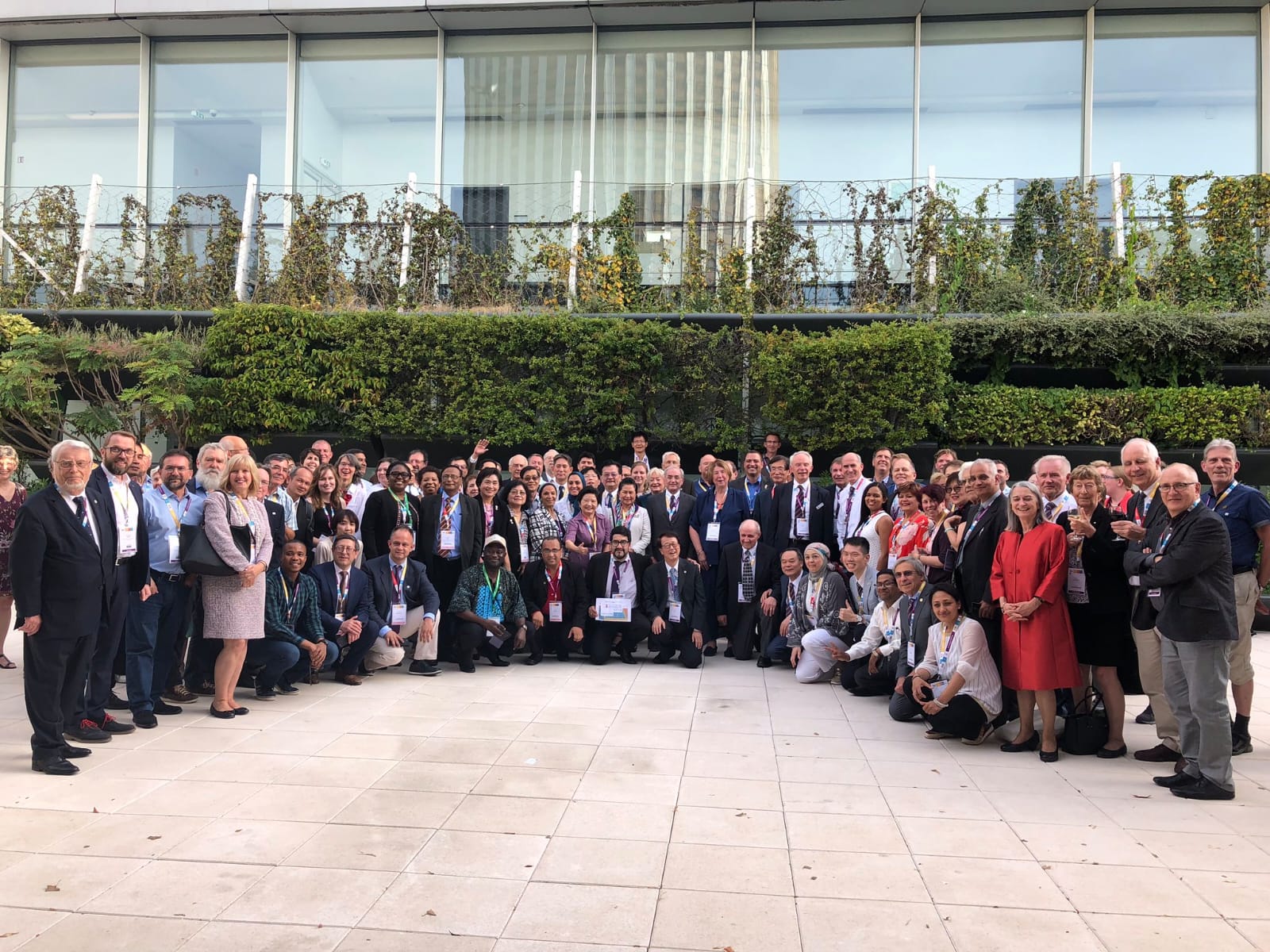 [Speaker Notes: Member Nations still means people > this is the group of representatives at the IUPAC Council in Paris in July 2019]
Affiliate Membership
Individuals may become affiliated with IUPAC through the Affiliate Membership Program (AMP).  Chemical Societies and other organizations may coordinate this program and share in the income.

> Support IUPAC Mission
> Access a global network
> Member on IUPAC Division / Committee
> Project/Task Group leader 
> Discount registration on IUPAC endorsed conferences and IUPAC books
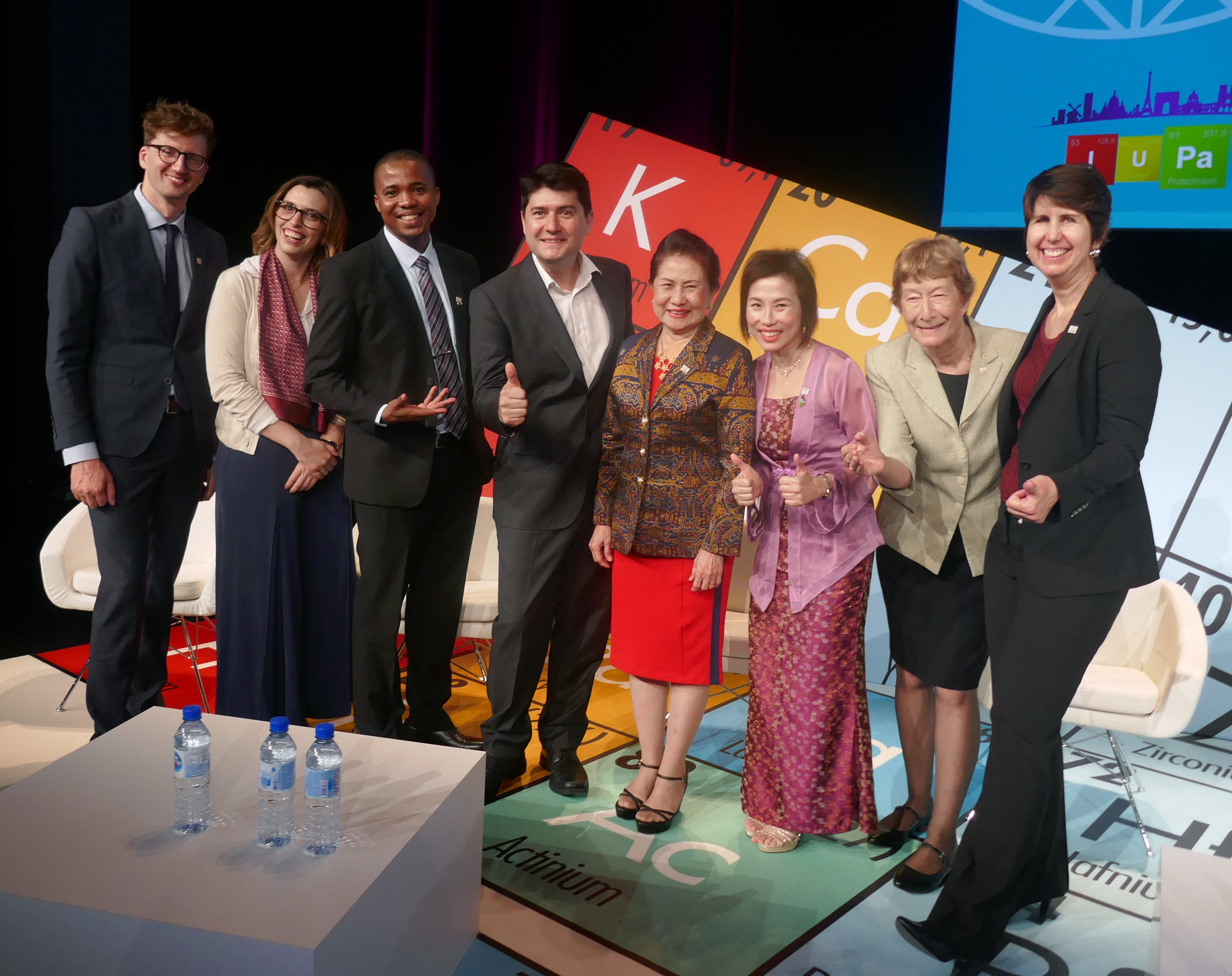 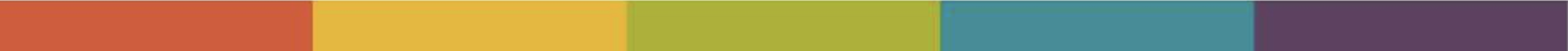 [Speaker Notes: From Individuals to Volunteers]
Working Groups fueled by 1000s of volunteer experts
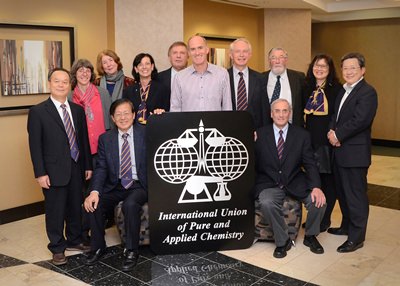 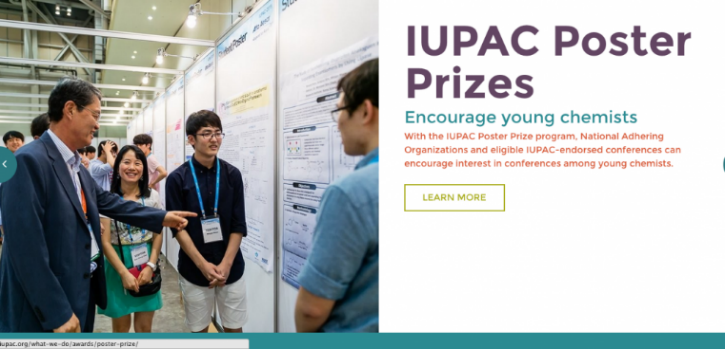 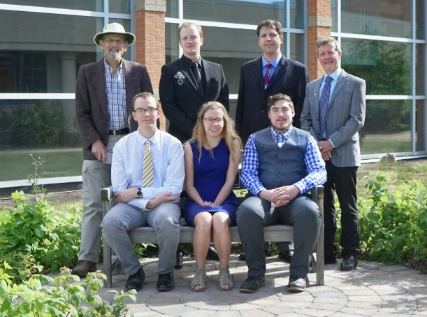 Divisions
Physical and Biophysical
Inorganic
Organic
Polymer
Analytical
Environment
Human Health
Nomenclature & Terminology
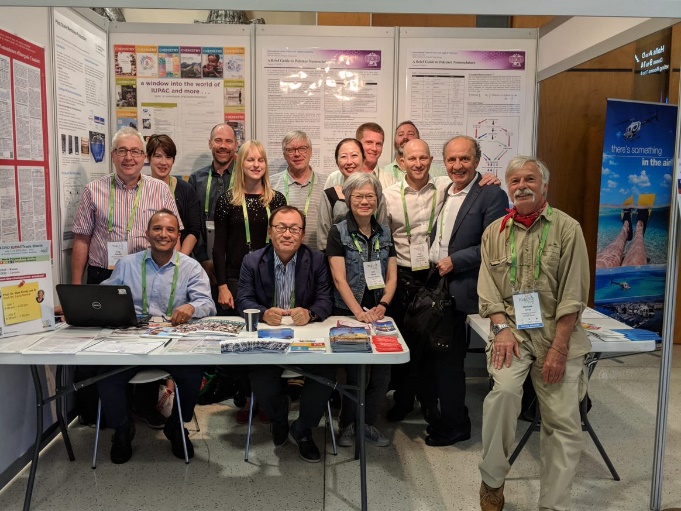 Committees
Cheminformatics & Data Standards
Green Chemistry
Education
Industry
Research Applied for World Needs
International Younger Chemists Network (IYCN)
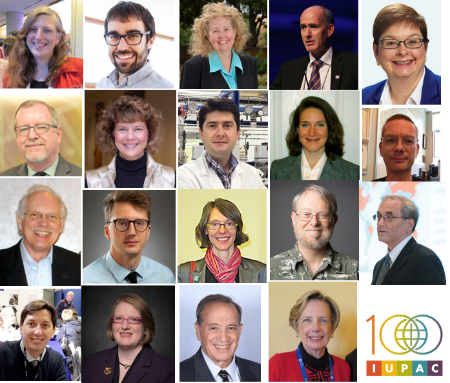 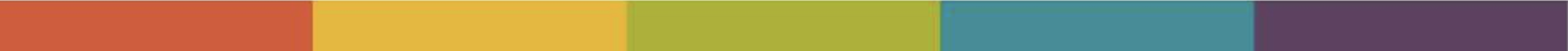 [Speaker Notes: … and IYCN]
IUPAC Scientific Activities
Setting and Recommending “Standards”
Sharing EmergingScience
Honoring
Publishing
Building 
Worldwide 
Capacity
Networking
Journals 
Books 
Databases
Safety Training 
Education
Outreach
Awards to honor Scientific Contributions and Expertise
Endorsement of Symposia and Intl. Conferences
Nomenclature, Terminology and Symbols(Recommendations & Report)
Periodic Table of Elements
Isotopic Abundance 
Guides in Metrology
Top 10 Emerging Technologies in Chemistry
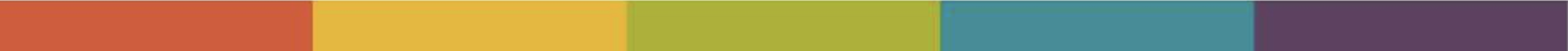 [Speaker Notes: What does IUPAC do? the world authority on chemical nomenclature, terminology (including the naming of new elements in the periodic table), standardized methods for measurement, atomic weights and many other critically-evaluated data. It develops and maintains Recommendations that create a common language for the global chemistry community. The scientific work of IUPAC is conducted largely through a formal Project System in which proposals from chemists around the world are peer-reviewed and, if meritorious, are approved and supported. In addition, IUPAC has many other wide-ranging activities that ultimately impact both the chemical profession and the worldwide community as a whole. 
These include the publishing of technical reports, journals, books, databases and other information resources that facilitate the conduct of scientific research, conferences, and the provision of awards for the recognition of scientific excellence. IUPAC is also involved in joint projects with other organizations; for example the Joint Committee for Guides in Metrology (JCGM) or the Office for the Prohibition of Chemical Weapons (OPCW). In recent years, IUPAC has become active is setting up networks of chemists with common interests (eg. chemical education in developing countries, green chemistry and sustainability)]
IUPAC Project System Supports the Core Activities of IUPAC
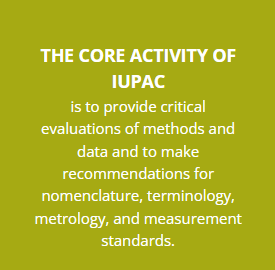 Anyone with a good idea can submit a project proposal.
IUPAC project funding is to facilitate the work of volunteers.
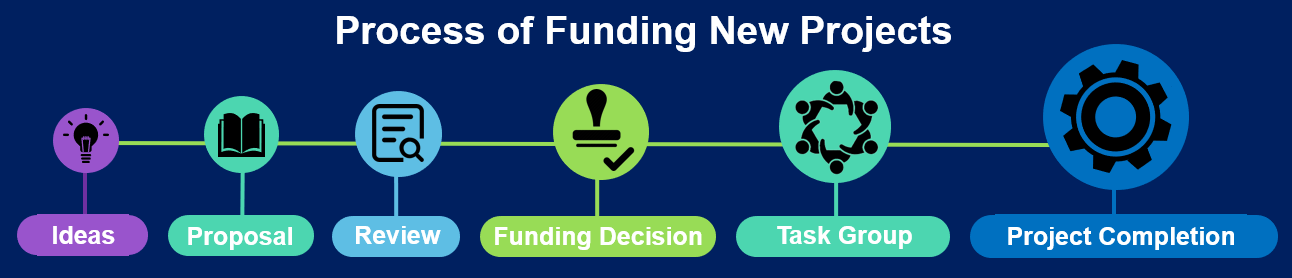 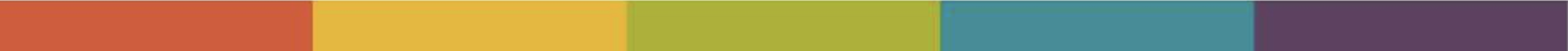 Primary Activities
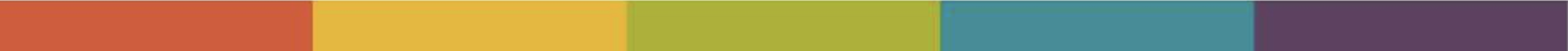 IUPAC Scientific Activities
Setting and Recommending “Standards”
Sharing EmergingScience
Honoring
Publishing
Building 
Worldwide 
Capacity
Networking
Safety Training 
Education
Outreach
Journals 
Books 
Databases
Awards to honor Scientific Contributions and Expertise
Endorsement of Symposia and Intl. Conferences
Nomenclature, Terminology and Symbols(Recommendations & Report)
Periodic Table of Elements
Isotopic Abundance 
Guides in Metrology
Top 10 Emerging Technologies in Chemistry
Endorsement of Symposia and Intl. Conferences
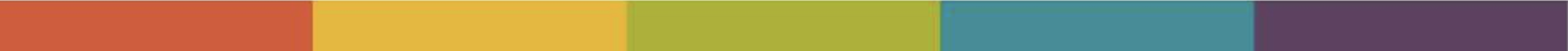 [Speaker Notes: Sharing Emerging Science
Top 10 
FAIR]
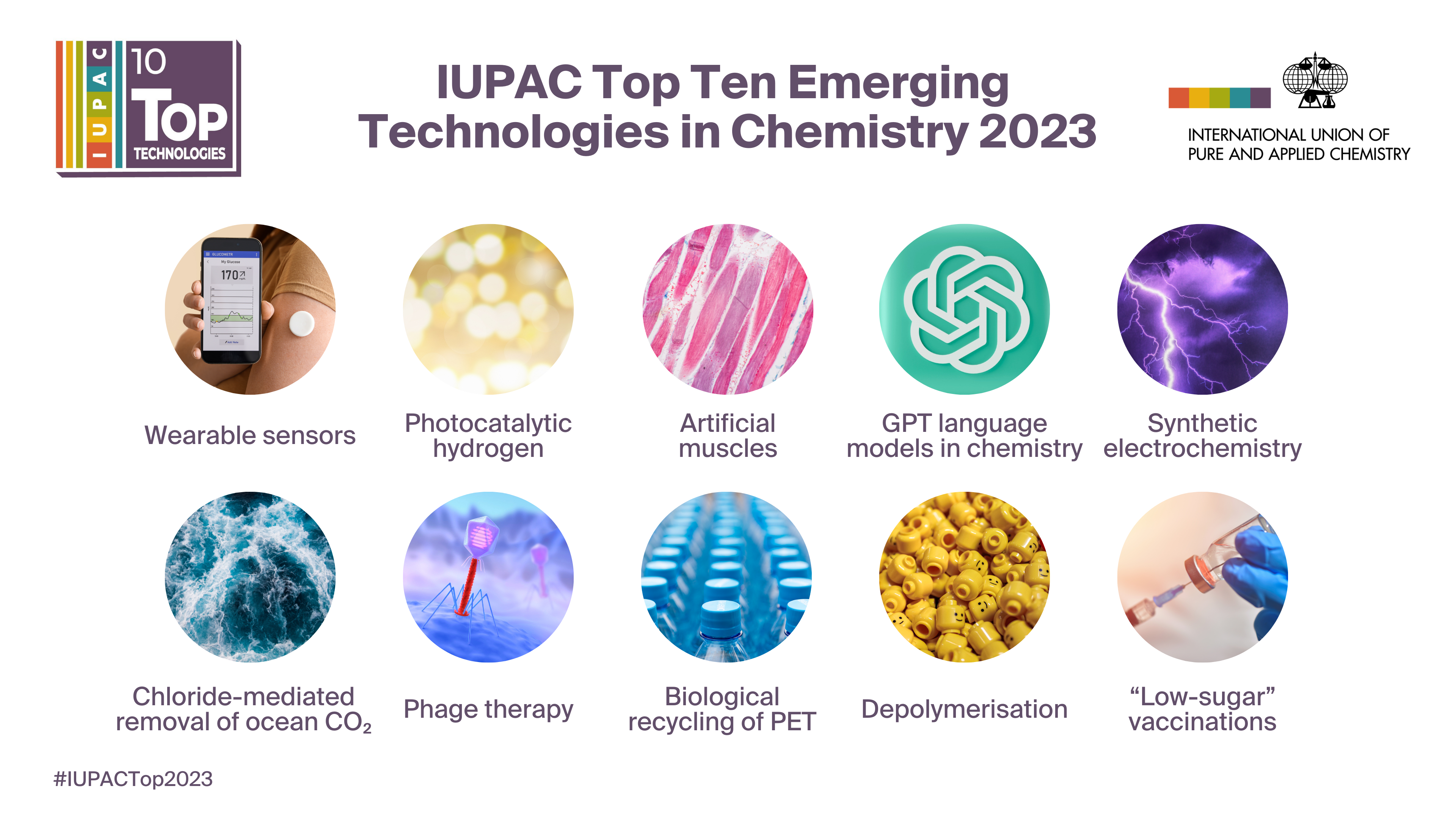 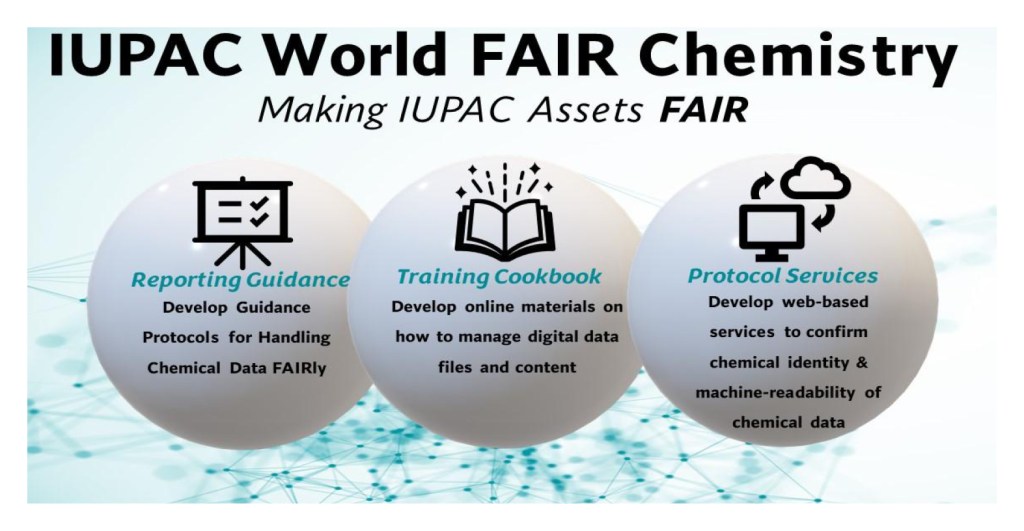 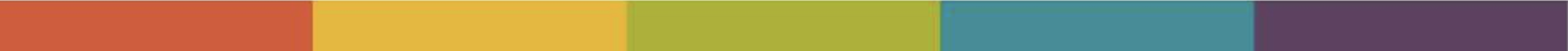 [Speaker Notes: FAIR > (Findable, Accessible, Interoperable, Reusable ) Data Principles]
Standards for a Digital World
Emerging Areas of Interest
Chemistry and Society
SDGs-Related
Disseminate Cheminformatics Data Standards
Collaborate with Engineers, Technologists, Policy Makers and Industry
Achieve UN’s Sustainable Development Goals (SDGs)
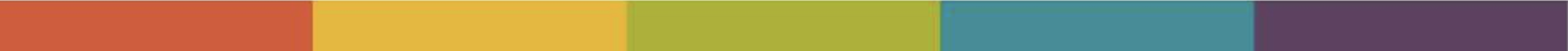 [Speaker Notes: Sharing Emerging Science is also addressing worldwide challenge and working with other (see later under Networking)]
IUPAC Scientific Activities
Setting and Recommending “Standards”
Sharing EmergingScience
Honoring
Publishing
Building 
Worldwide 
Capacity
Networking
Safety Training 
Education
Outreach
Journals 
Books 
Databases
Awards to honor Scientific Contributions and Expertise
Endorsement of Symposia andInt. Conferences
Nomenclature, Terminology and Symbols(Recommendations & Report)
Periodic Table of Elements
Isotopic Abundance 
Guides in Metrology
Top 10 Emerging Technologies in Chemistry
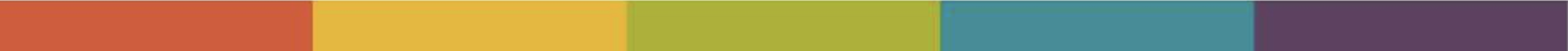 [Speaker Notes: Industrial Safety and Environmental Programs
Chemistry Education
CHEMRAWN – chemical research for Applied World Needs
Outereach > GWB]
Safety Training Program
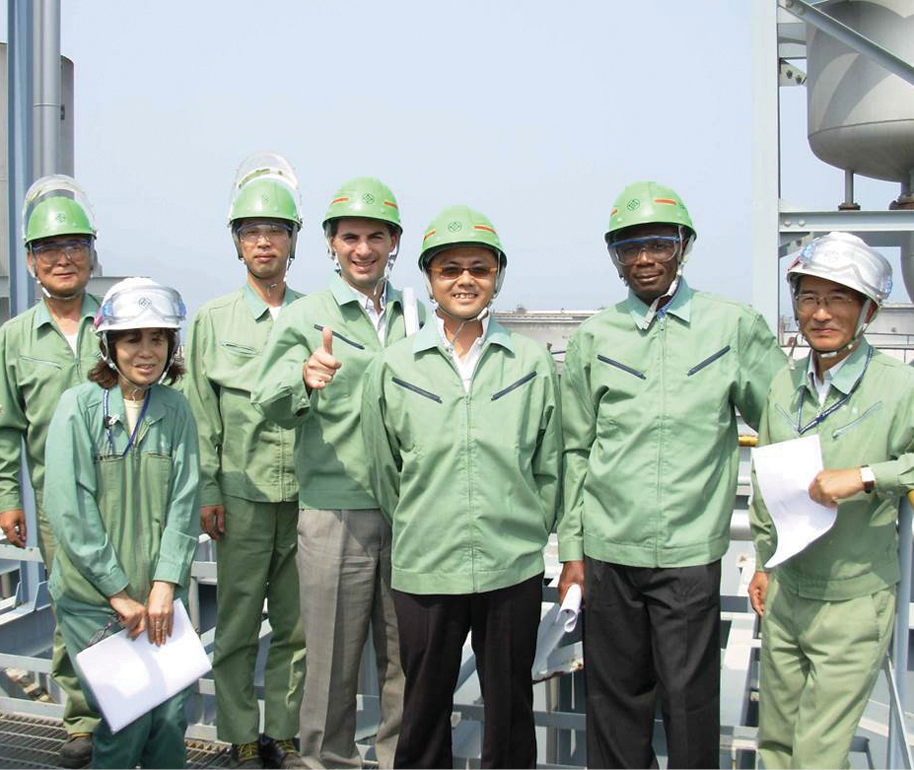 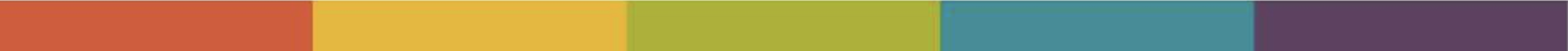 Educational Tools
iupac.org/what-we-do/periodic-table-of-elements
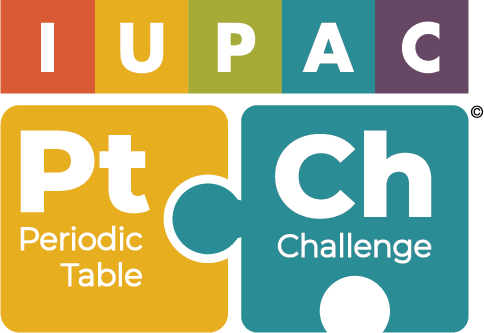 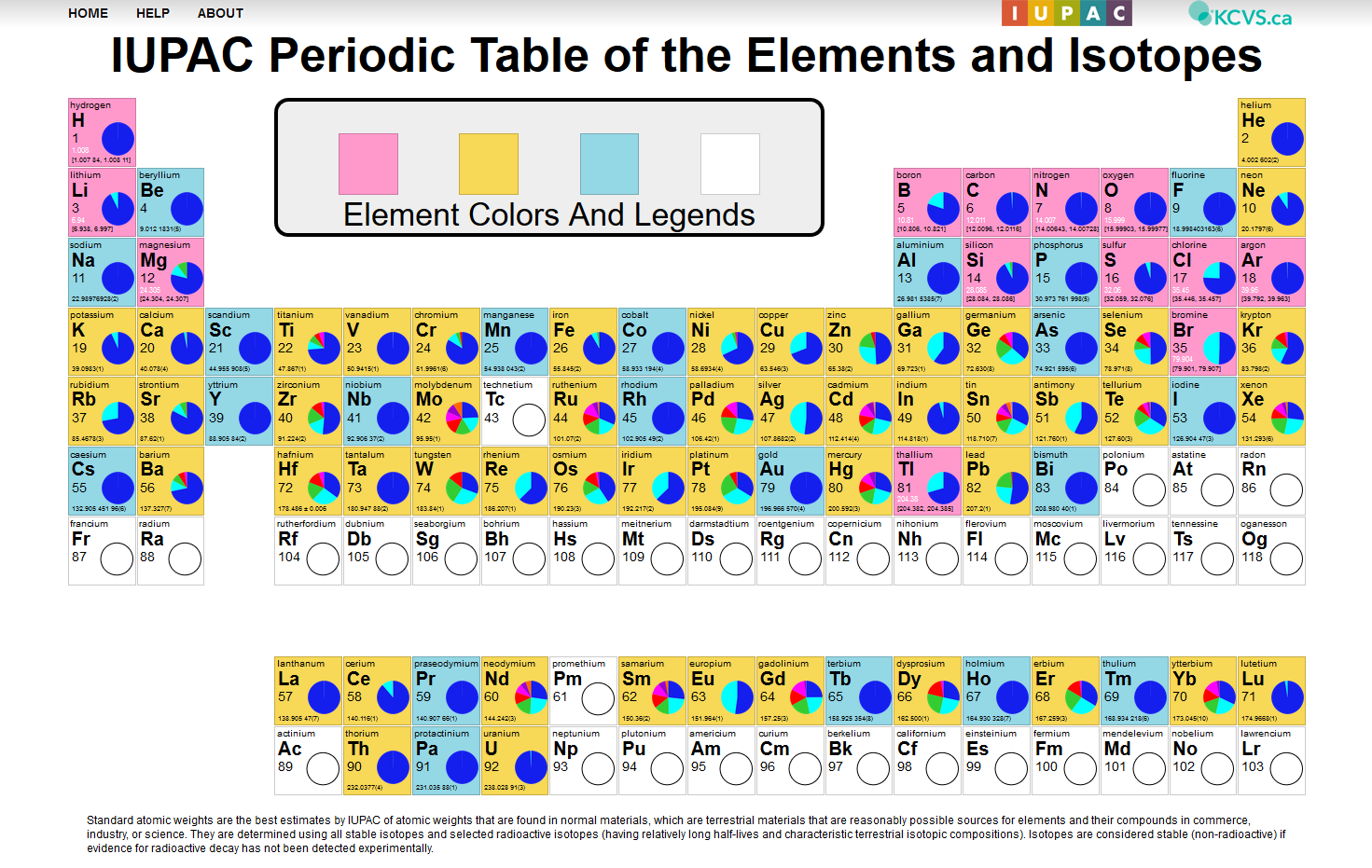 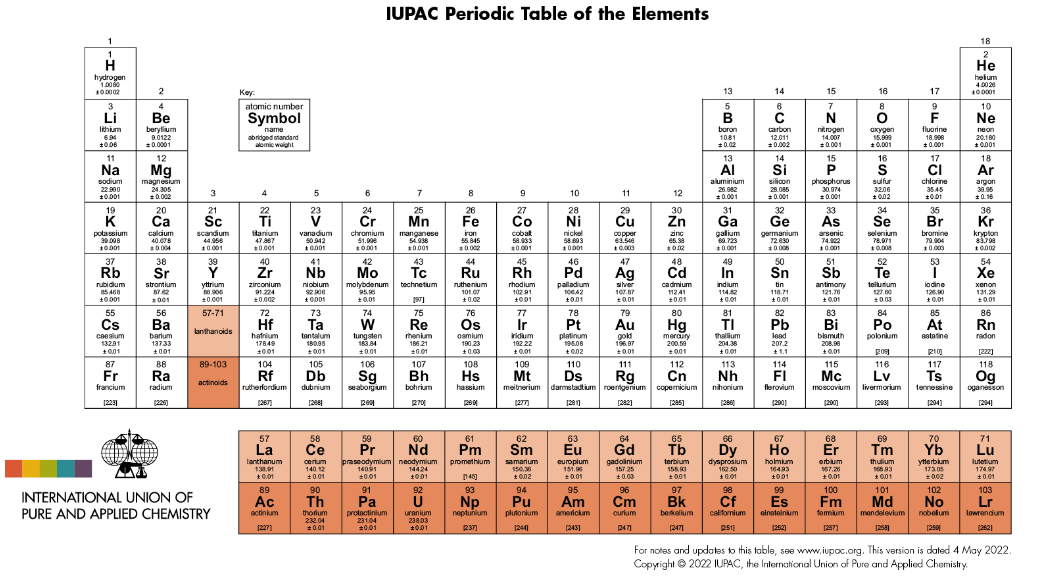 iupac.org/periodic-table-challenge
applets.kcvs.ca/IPTEI/IPTEI.html
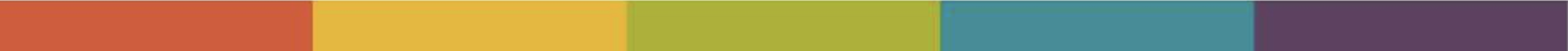 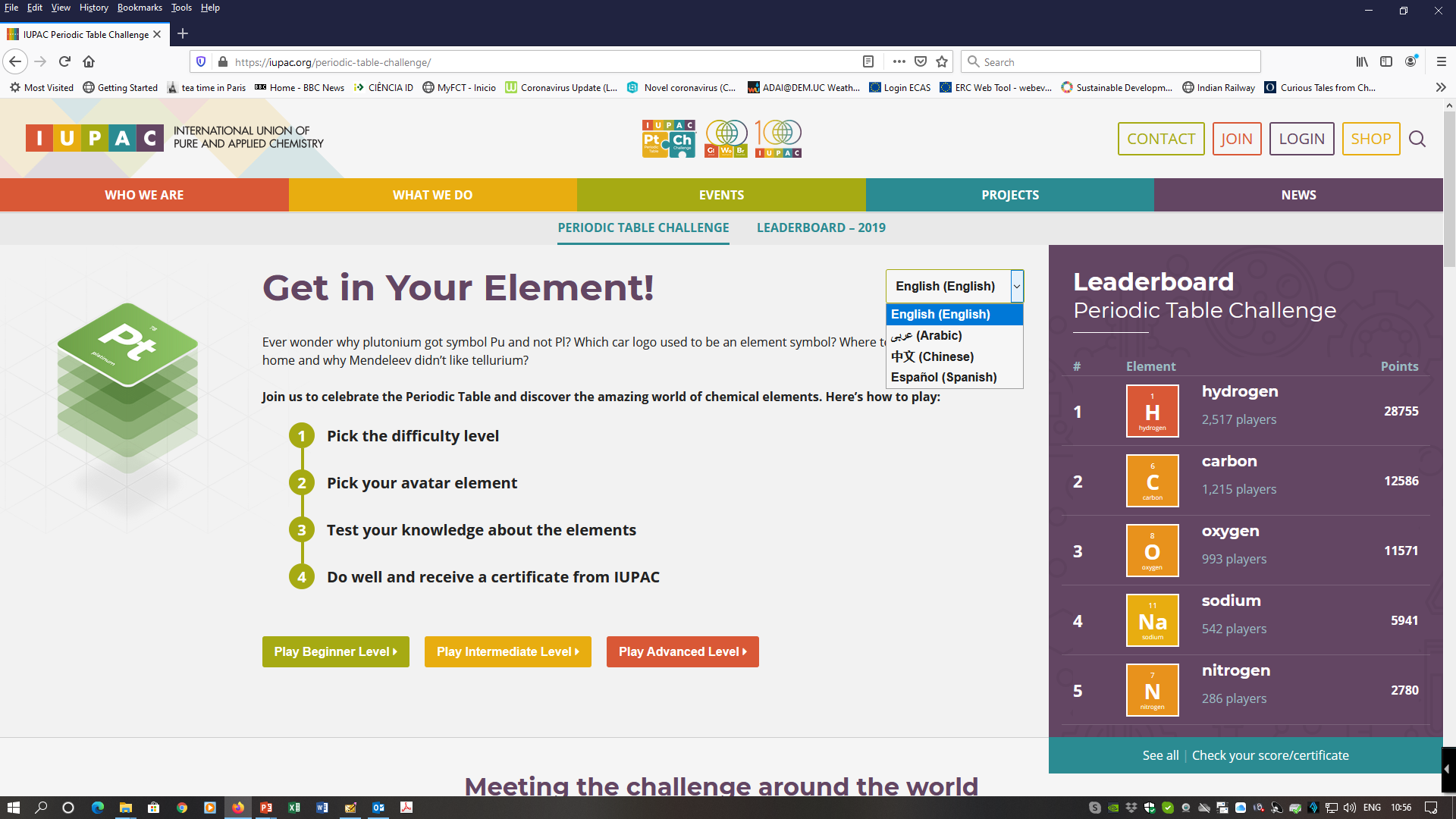 Educators Program
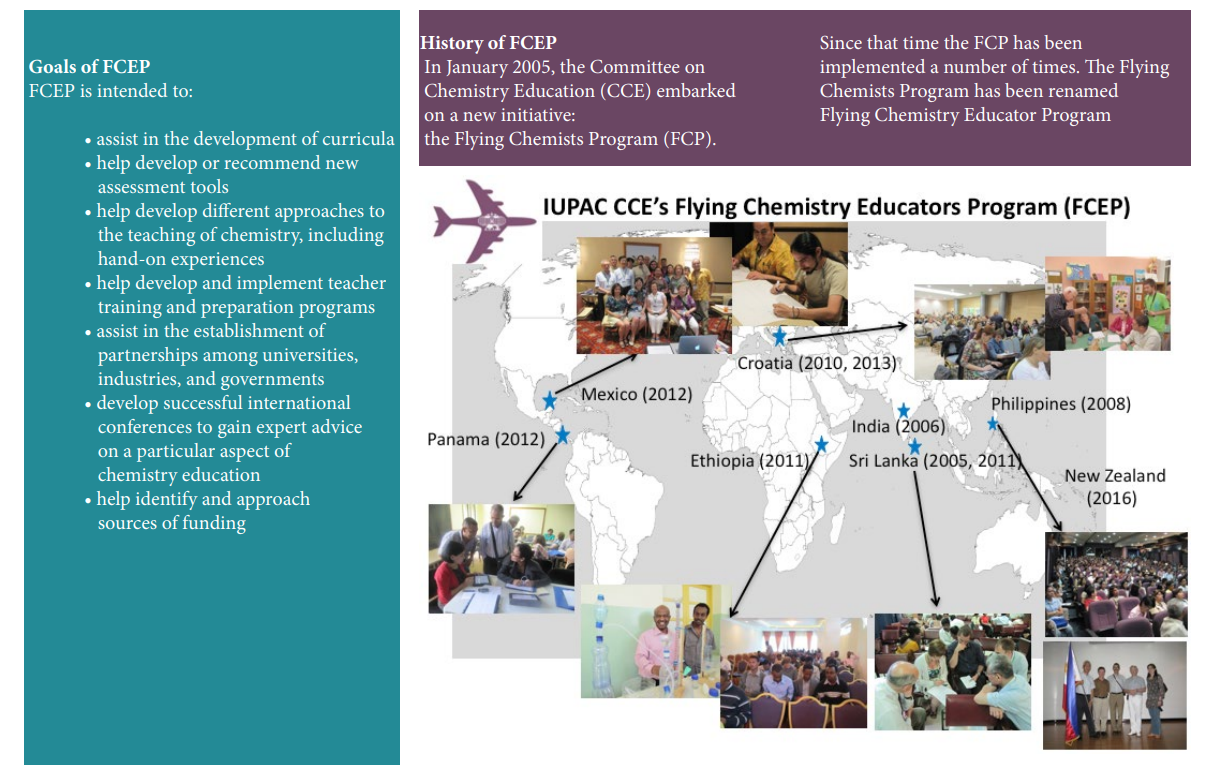 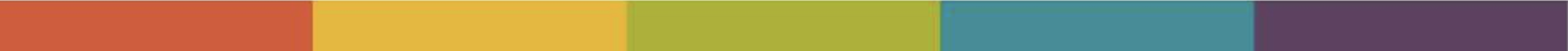 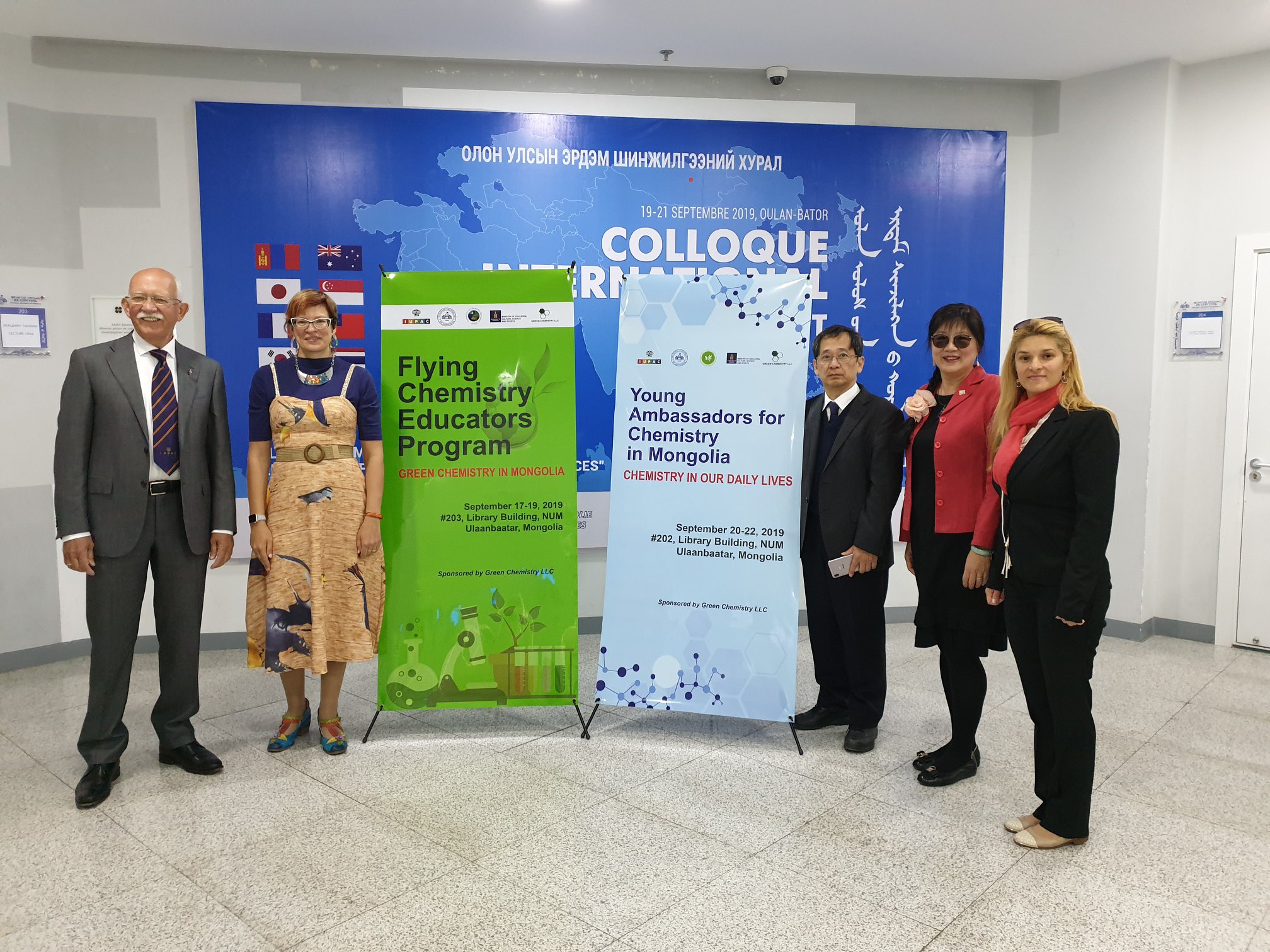 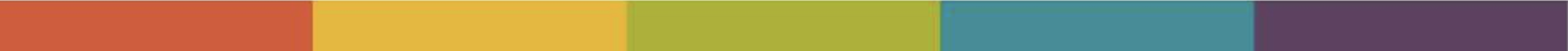 Young Ambassador for Chemistry
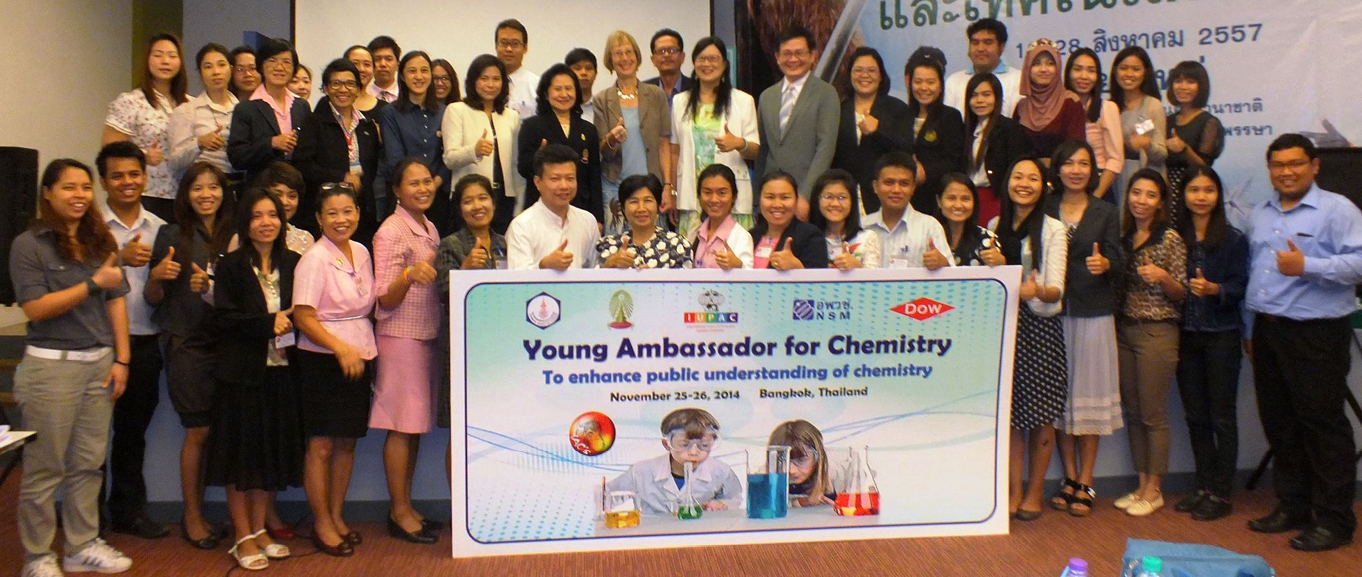 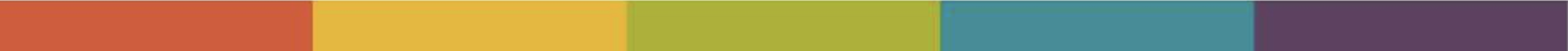 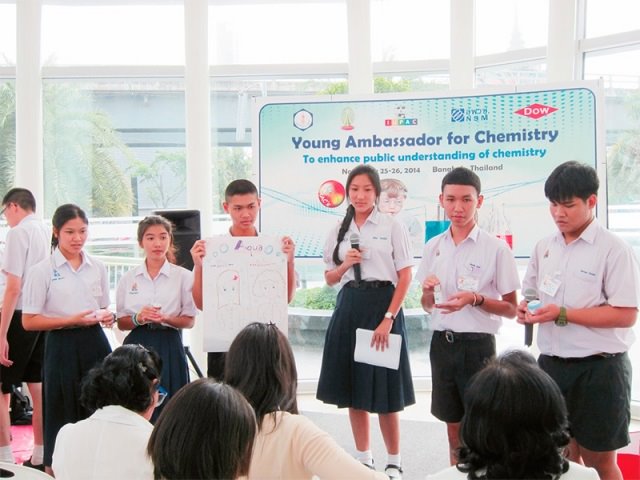 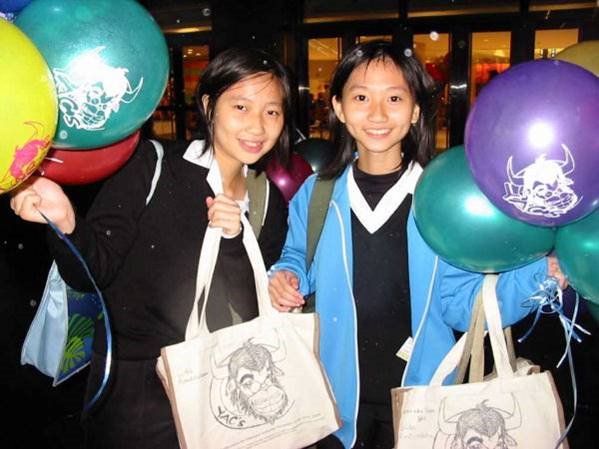 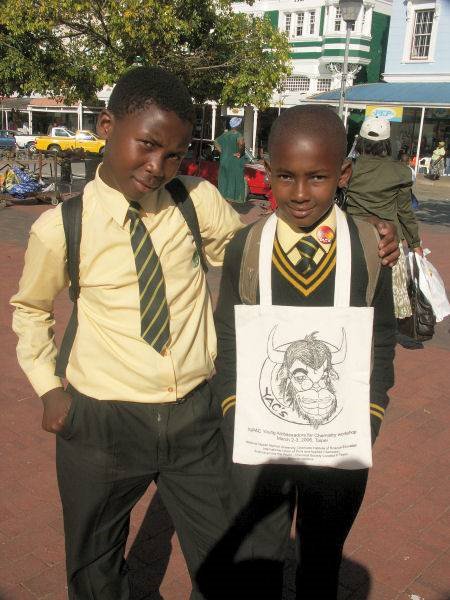 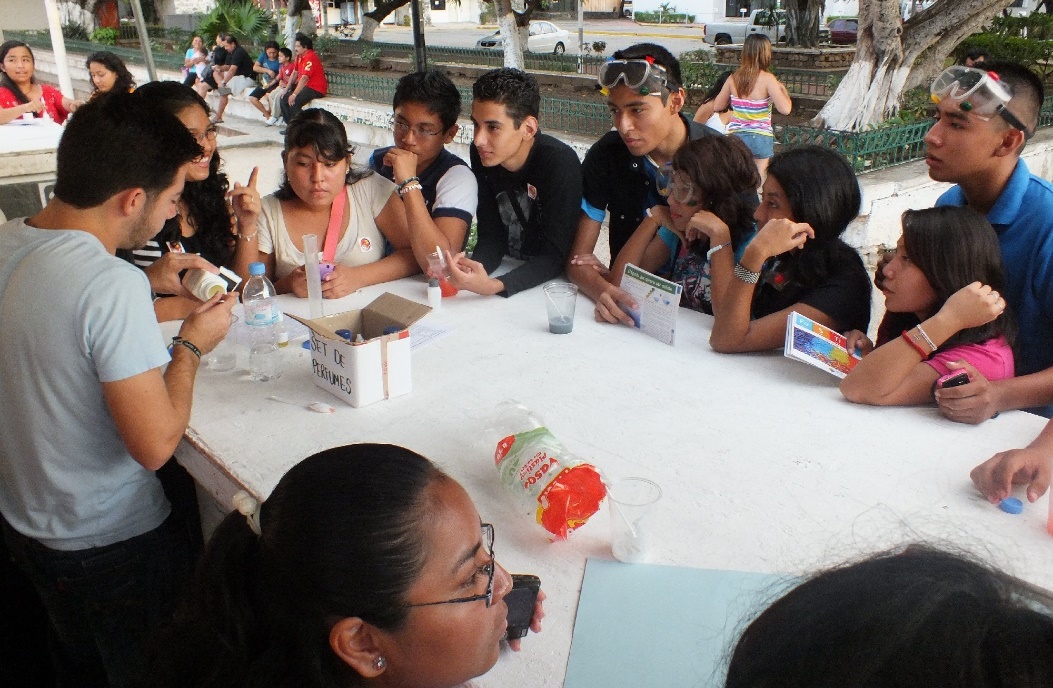 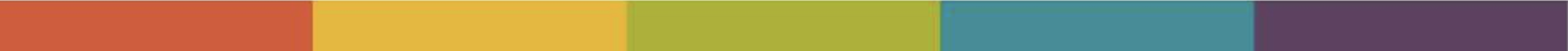 Global Woman Breakfast
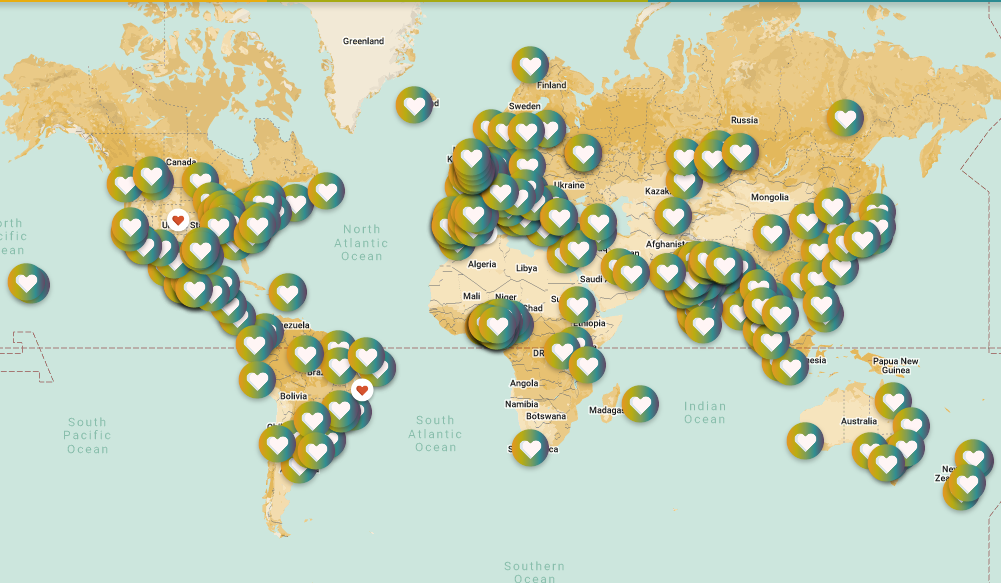 In 2024
420 events 
in 77 countries
est. 40,000 participants
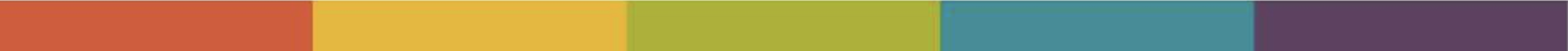 [Speaker Notes: Outreach]
IUPAC Scientific Activities
Setting and Recommending “Standards”
Sharing EmergingScience
Honoring
Publishing
Building 
Worldwide 
Capacity
Networking
Safety Training 
Education
Outreach
Journals 
Books 
Databases
Awards to honor Scientific Contributions and Expertise
Endorsement of Symposia and Int. Conferences
Nomenclature, Terminology and Symbols(Recommendations & Report)
Periodic Table of Elements
Isotopic Abundance 
Guides in Metrology
Top 10 Emerging Technologies in Chemistry
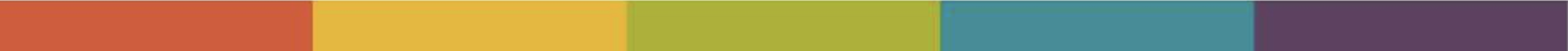 [Speaker Notes: publishing of technical reports, journals, books, databases and other information resources that facilitate the conduct of scientific research

NEXT conferences, 
IUPAC is also involved in joint projects with other organizations; for example the Joint Committee for Guides in Metrology (JCGM) or the Office for the Prohibition of Chemical Weapons (OPCW).]
IUPAC Publications & Databases
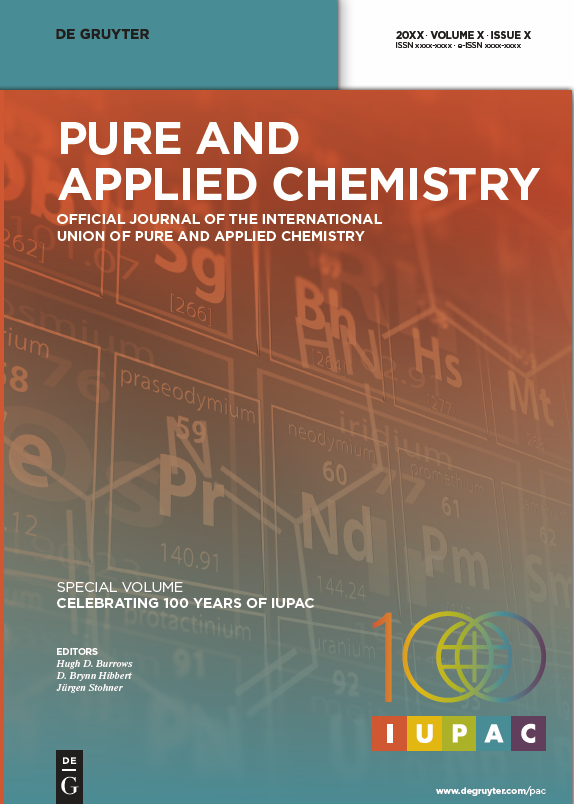 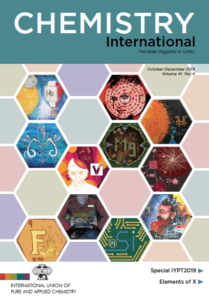 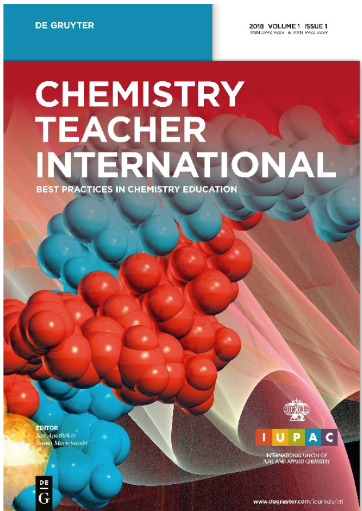 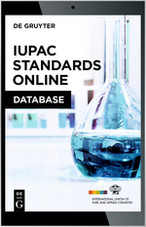 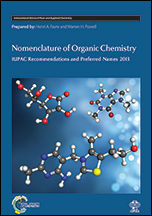 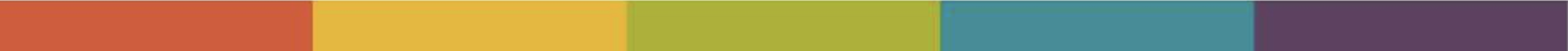 [Speaker Notes: What does IUPAC do?
The International Union of Pure and Applied Chemistry (IUPAC) is the world authority on chemical nomenclature, terminology (including the naming of new elements in the periodic table),  standardized methods for measurement, atomic weights and many other critically-evaluated data.  It develops and maintains Recommendations that create a common language for the global chemistry community. The scientific work of IUPAC is conducted largely through a formal Project System in which proposals from chemists around the world are peer-reviewed and, if meritorious, are approved and supported. In addition, IUPAC has many other wide-ranging activities that ultimately impact both the chemical profession and the worldwide community as a whole. These include the publishing of technical reports, journals, books, databases and other information resources that facilitate the conduct of scientific research, conferences, and the provision of awards for the recognition of scientific excellence. IUPAC is also involved in joint projects with other organizations; for example the Joint Committee for Guides in Metrology (JCGM) or the Office for the Prohibition of Chemical Weapons (OPCW). In recent years, IUPAC has become active is setting up networks of chemists with common interests (eg. chemical education in developing countries, green chemistry and sustainability)]
IUPAC Scientific Activities
Setting and Recommending “Standards”
Sharing EmergingScience
Honoring
Publishing
Building 
Worldwide 
Capacity
Networking
Safety Training 
Education
Outreach
Journals 
Books 
Databases
Awards to honor Scientific Contributions and Expertise
Endorsement of Symposia and Int. Conferences
Nomenclature, Terminology and Symbols(Recommendations & Report)
Periodic Table of Elements
Isotopic Abundance 
Guides in Metrology
Top 10 Emerging Technologies in Chemistry
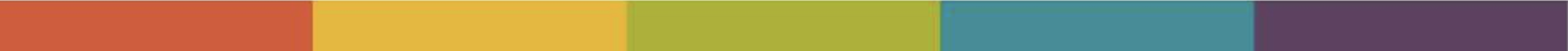 [Speaker Notes: facilitate the conduct of scientific research, conferences, 
is also involved in joint projects with other organizations; for example the Joint Committee for Guides in Metrology (JCGM) or the Office for the Prohibition of Chemical Weapons (OPCW). 
In recent years, IUPAC has become active is setting up networks of chemists with common interests (eg. chemical education in developing countries, green chemistry and sustainability)]
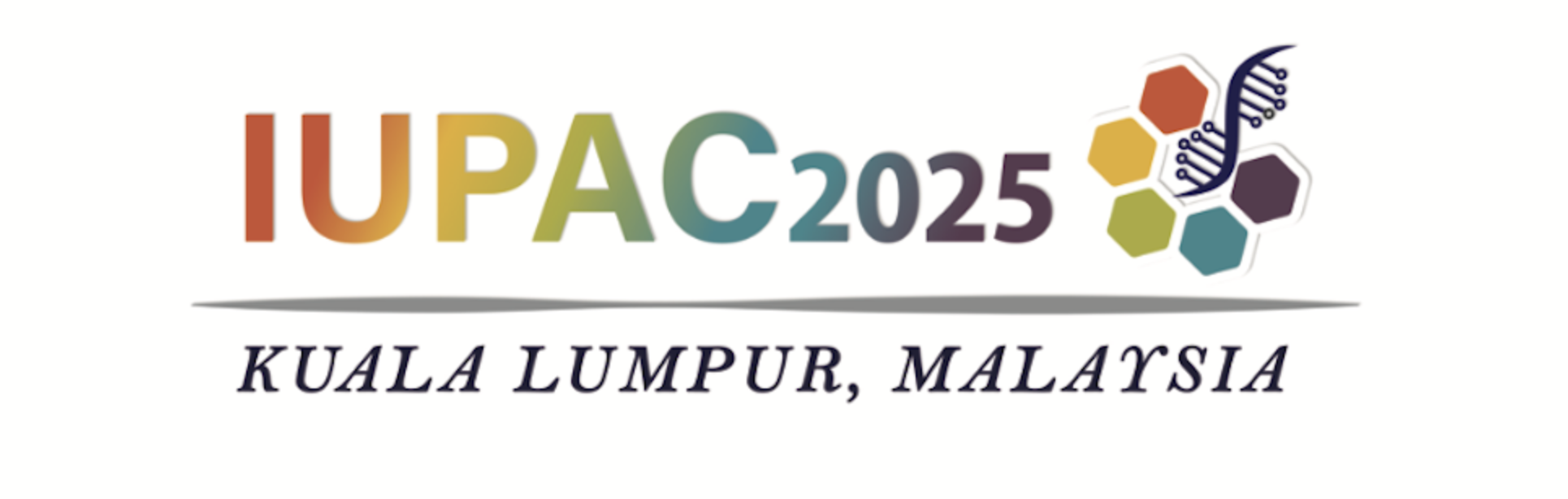 53rd IUPAC General Assembly (11-15 August 2025) and the 50h IUPAC World Chemistry Congress (13-18 August 2025)

Chemistry for Sustainable Future
iupac2025.org
IUPAC Endorsed Conferences and Meetings
About 20 to 25 events endorsed per Year
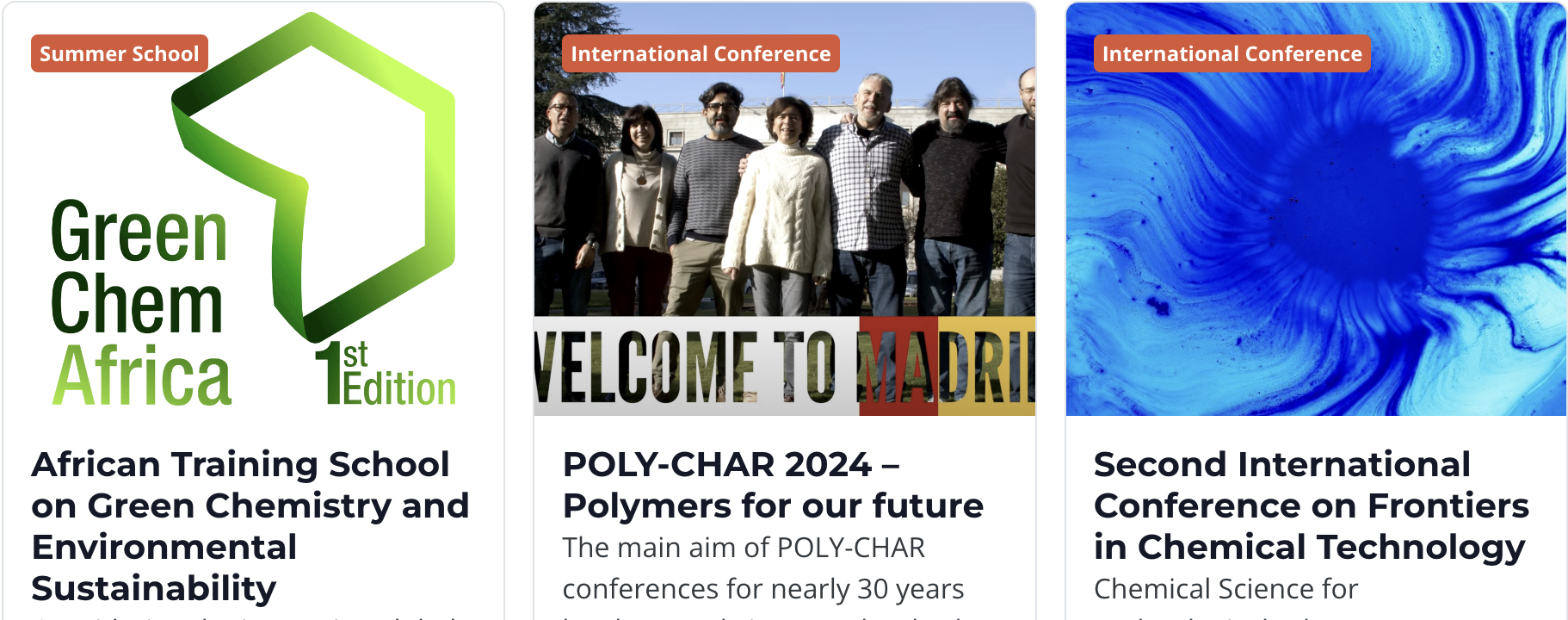 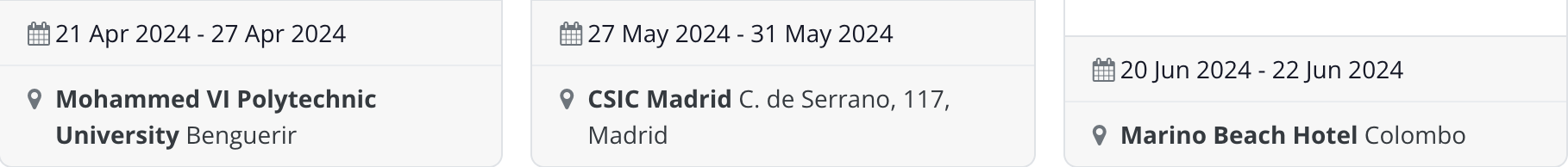 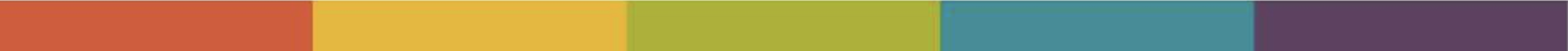 [Speaker Notes: \]
IUPAC Endorsed Conferences and Meetings
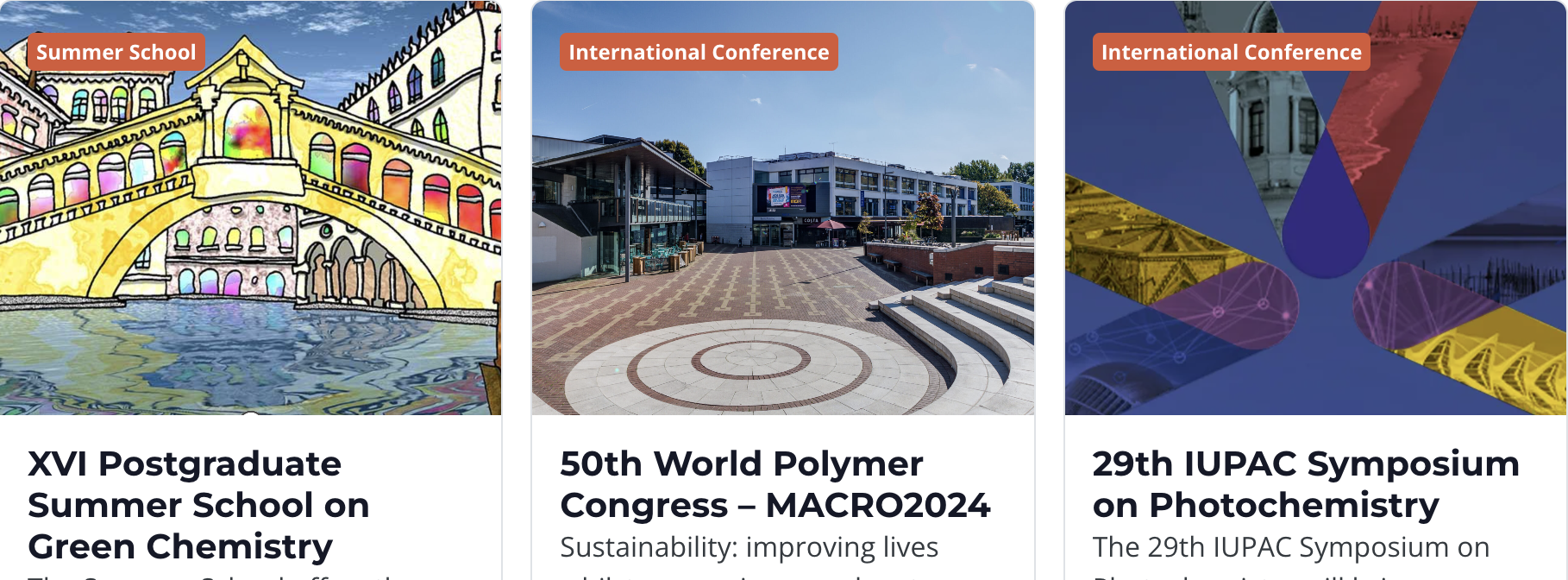 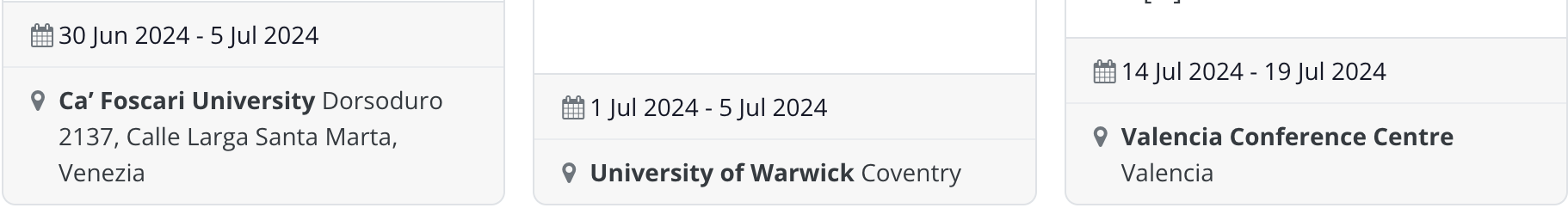 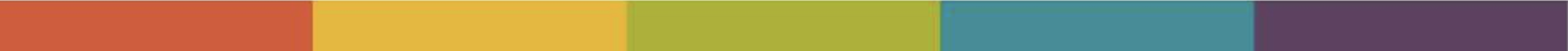 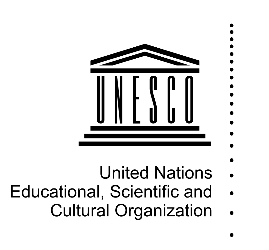 Collaboration with International Organizations
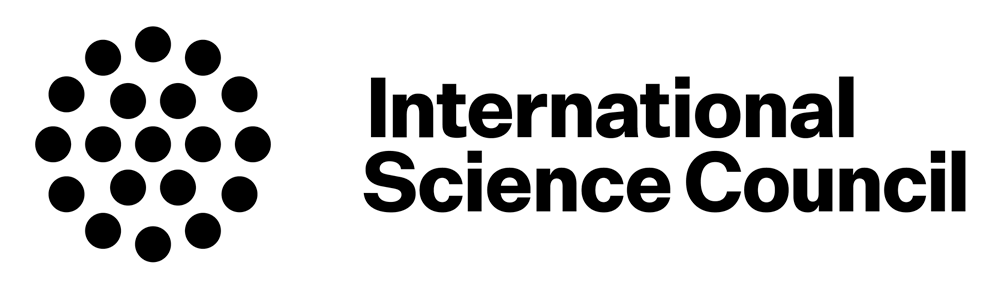 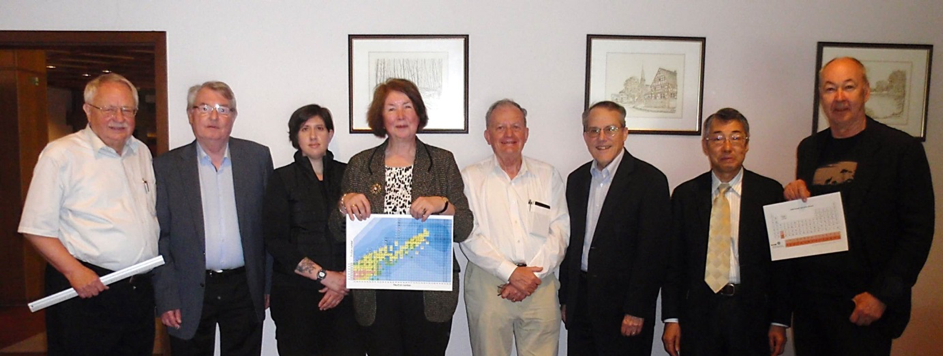 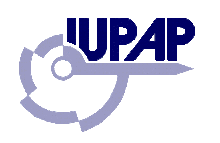 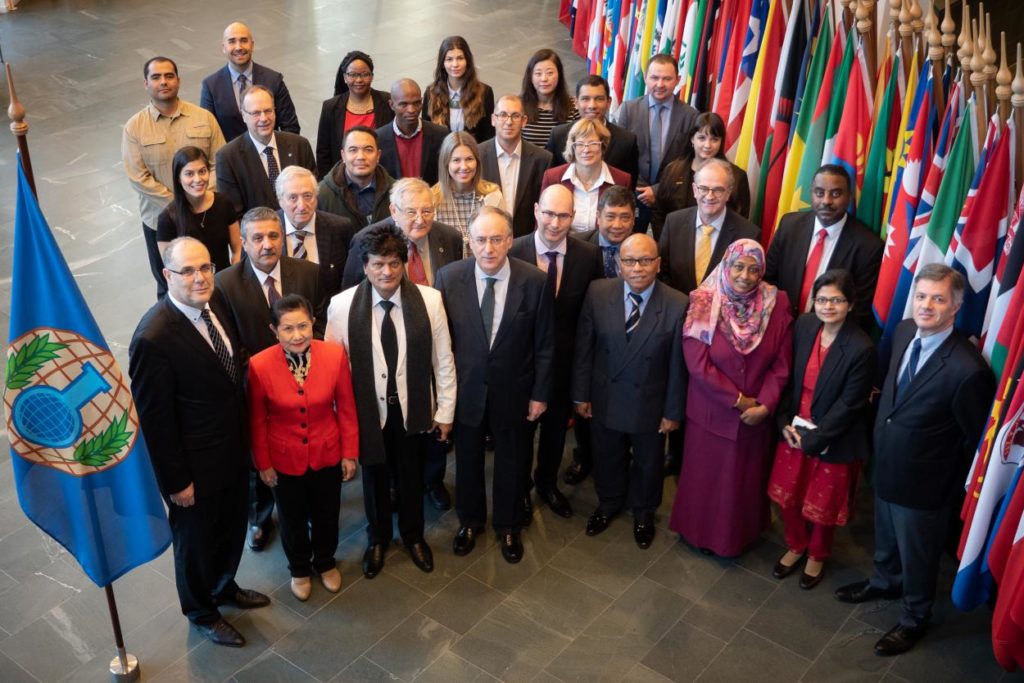 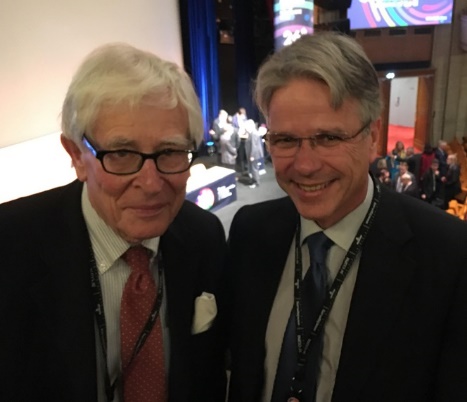 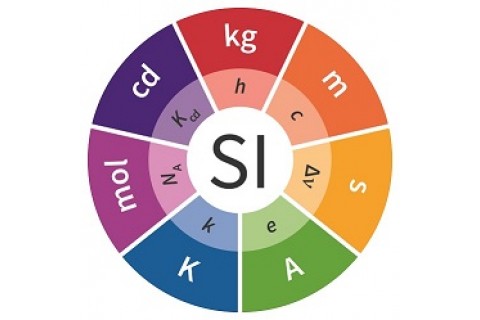 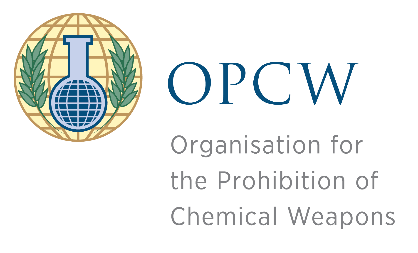 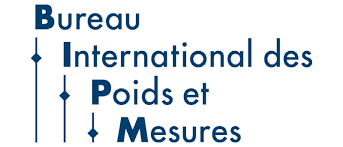 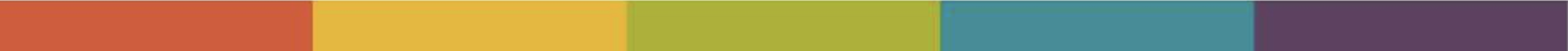 Collaboration with International Organizations
Partner in ISC “Gender Gap in Science” Project
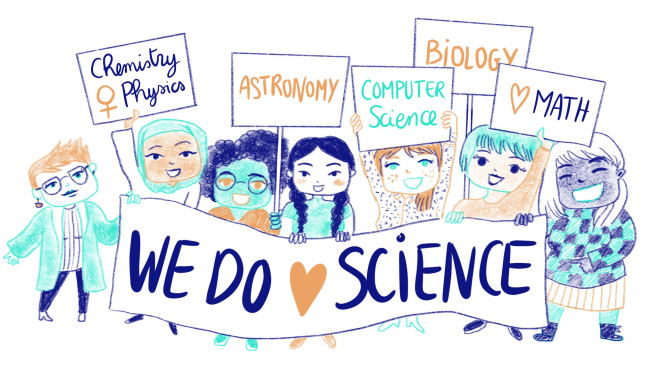 https://gender-gap-in-science.org/
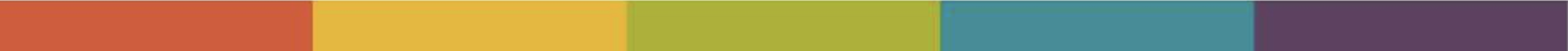 IUPAC Scientific Activities
Setting and Recommending “Standards”
Sharing EmergingScience
Honoring
Publishing
Building 
Worldwide 
Capacity
Networking
Safety Training 
Education
Outreach
Journals 
Books 
Databases
Awards to honor Scientific Contributions and Expertise
Endorsement of Symposia and Intl. Conferences
Nomenclature, Terminology and Symbols(Recommendations & Report)
Periodic Table of Elements
Isotopic Abundance 
Guides in Metrology
Top 10 Emerging Technologies in Chemistry
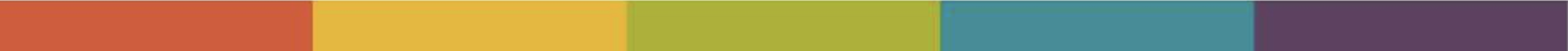 [Speaker Notes: the provision of awards for the recognition of scientific excellence.]
Scientific Awards Programs
IUPAC-Solvay International Award for Young Chemists 
Distinguished Women in Chemistry or Chemical Engineering
Thieme-IUPAC Prize
Hanwaha-Total IUPAC Young Scientist Award | Polymer International-IUPAC Award | Stepto Lecture Award 
Analytical Chemistry Awards | Franzosini Prize | Balarew Award
IUPAC International Award for Advances in Crop Protection Chemistry
IUPAC-Richter Prize in Medicinal Chemistry 
CHEMRAWN VII Prize for Green Chemistry
IUPAC- Zhejiang NHU International Award for Advancements in Green Chemistry
Chemistry Education Awards
ThalesNano Prize for Flow Chemistry | PhosAgro/UNESCO/IUPAC Green Chemistry for Life Grants Program
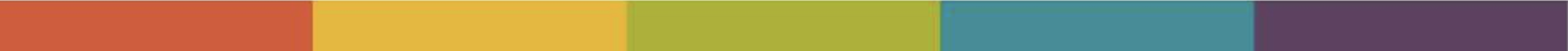 IUPAC Works to Empower Diversity in Science
Distinguished Women in Chemistry and Engineering Awards
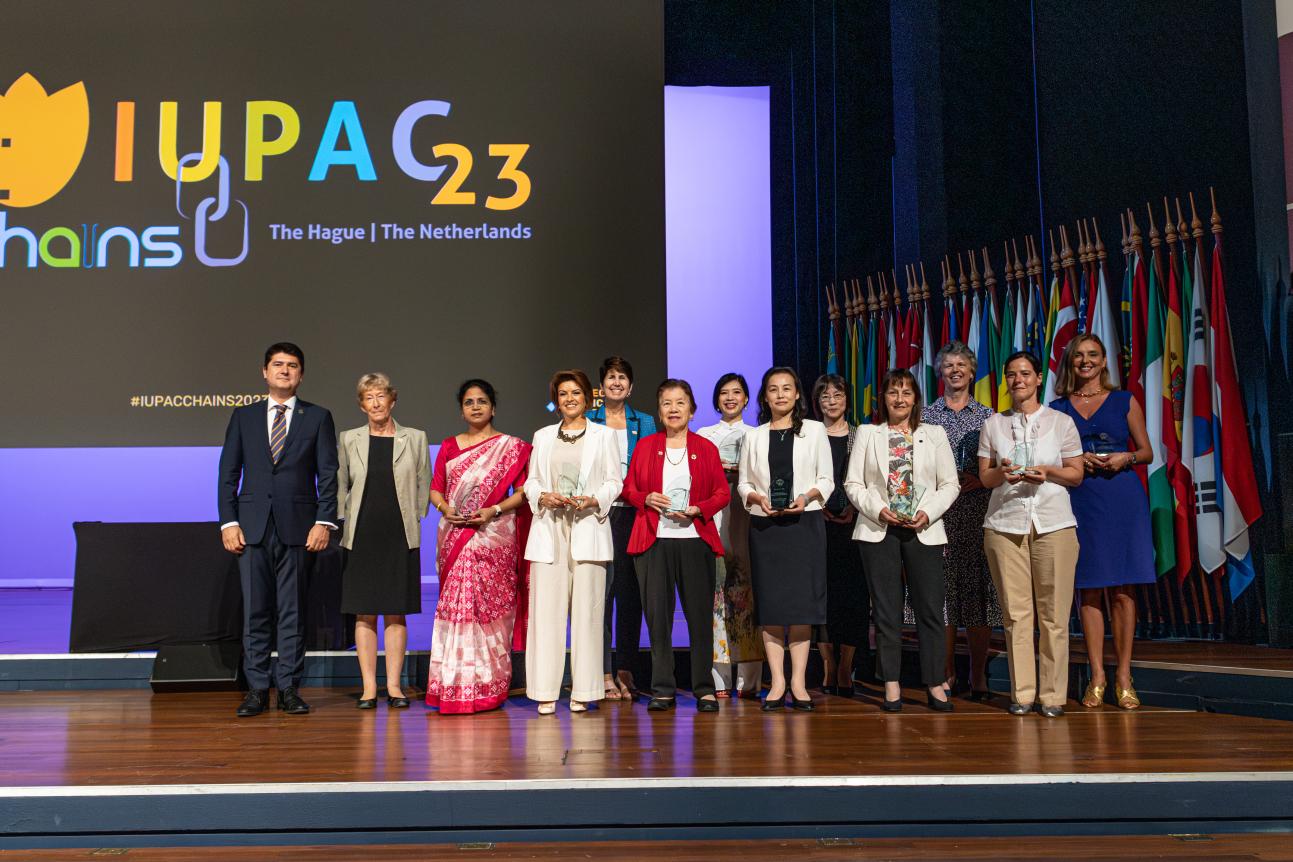 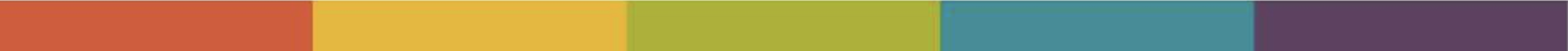 [Speaker Notes: provision of awards for the recognition of scientific excellence.]
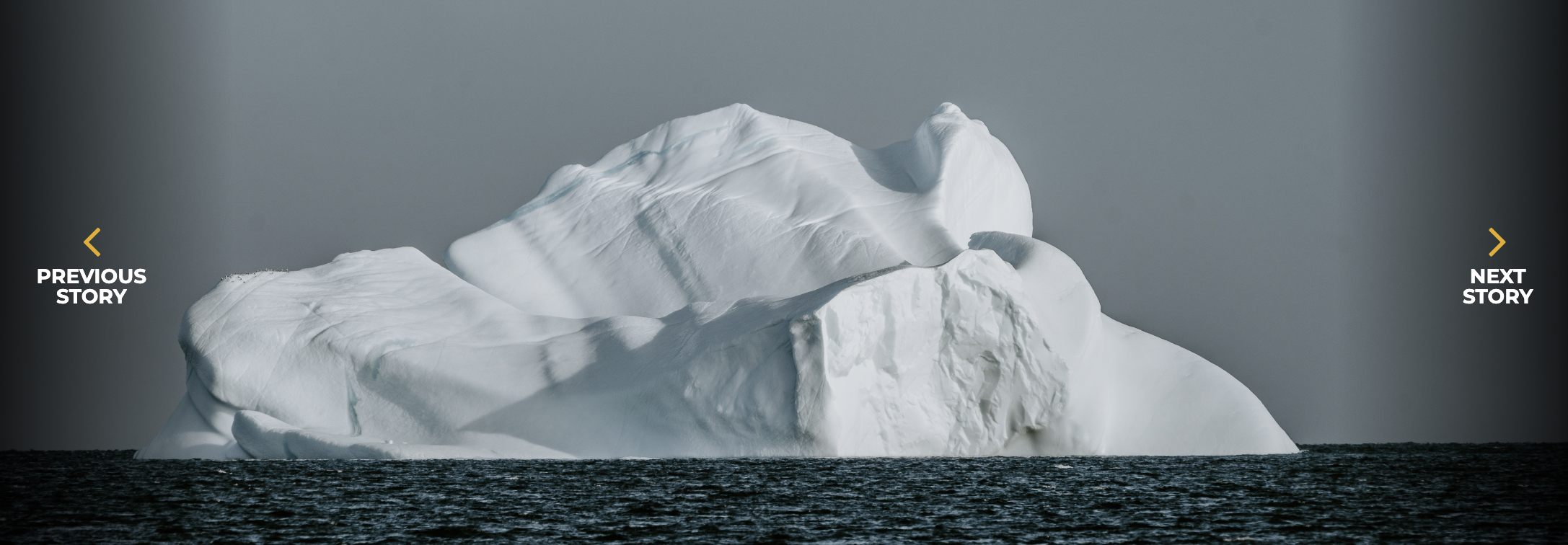 iupac.org/100/stories/
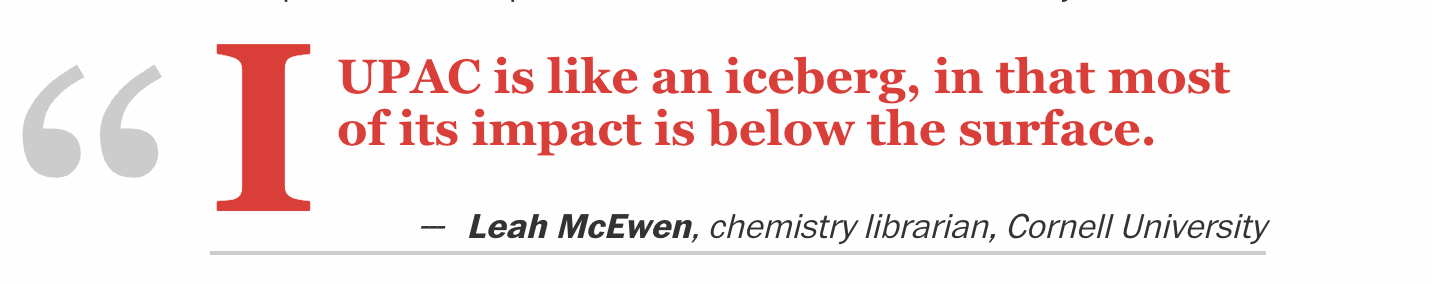 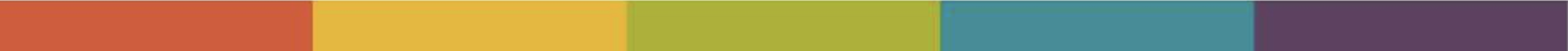 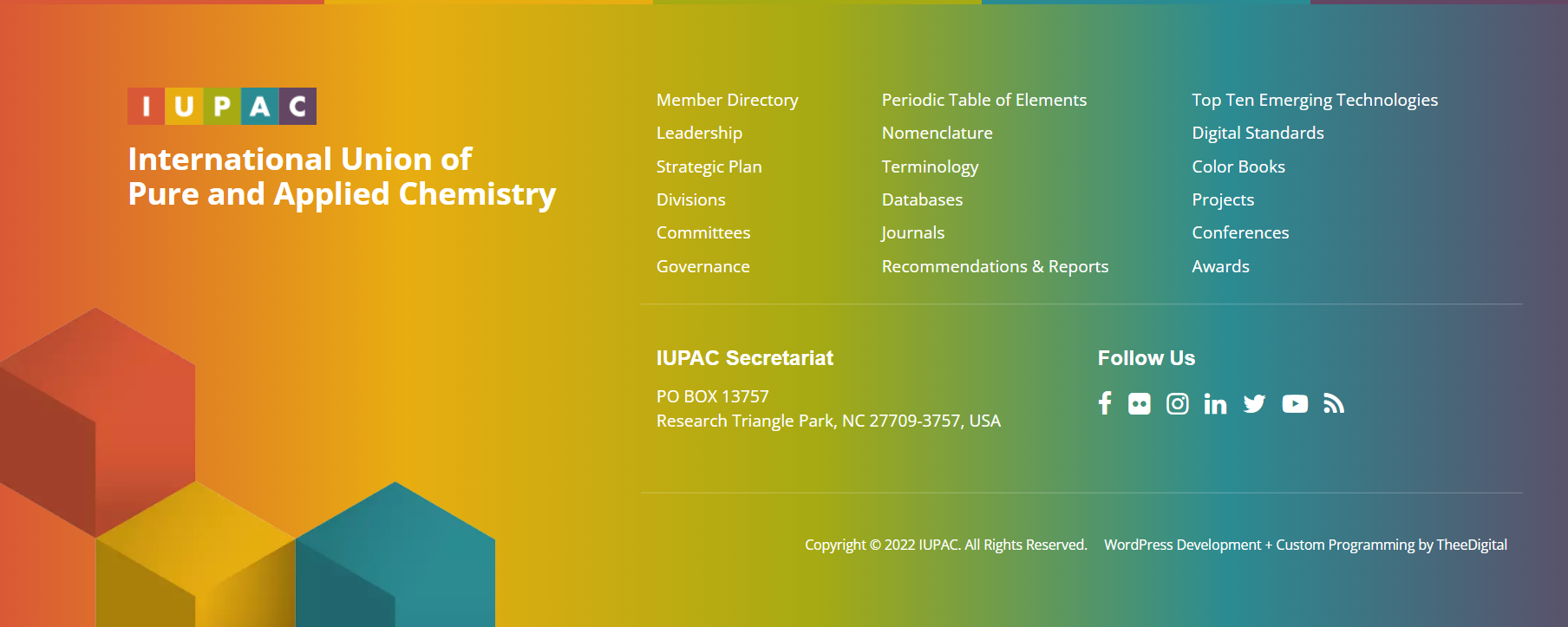 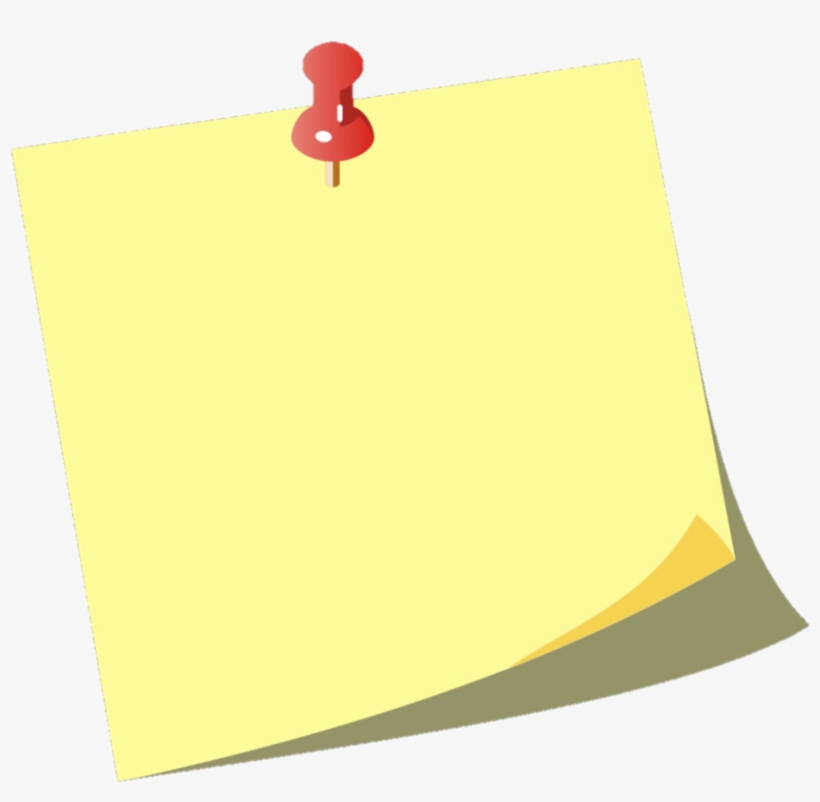 Thank You 
& 
hope to see you soon
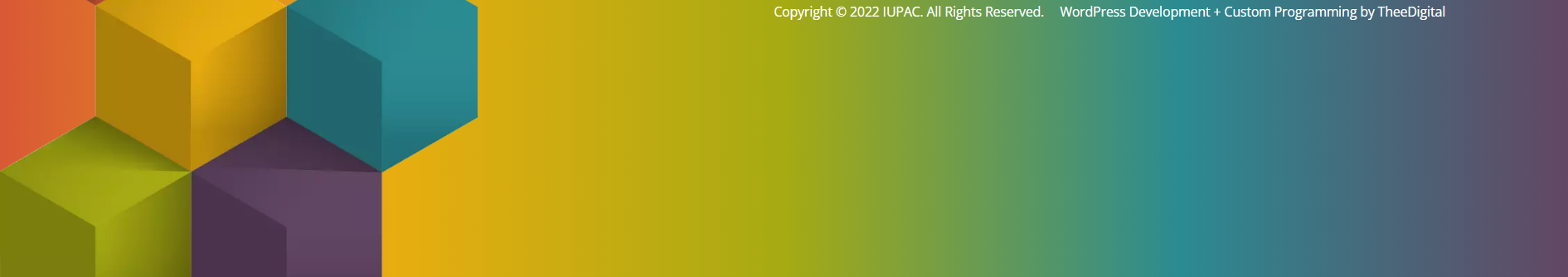 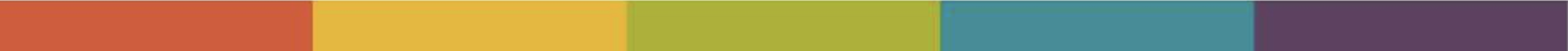